National Education Policy Trends in Student Wellness
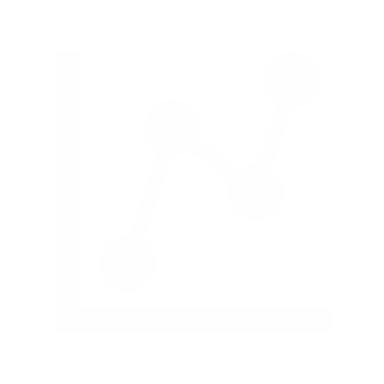 Connecticut Performance Matters Forum
October 10, 2024
[Speaker Notes: Thank you so much to Commissioner Russell-Tucker and the Connecticut Department for inviting  Education Commission of the States here today! 

But more importantly, thank you to each of you for making the time to join in for the Performance Matters Forum. It means an incredible amount that you’re taking the time out of your calendars to be a part of the conversation. I know how much students mean to each of you and how much you and your work mean to the students and their futures. Please know that your time and energy are so, so appreciated.]
Joel Moore and Zeke Perez Jr.
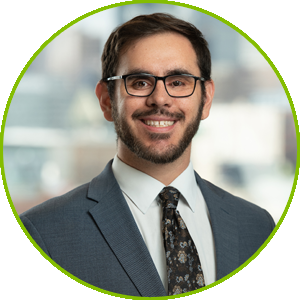 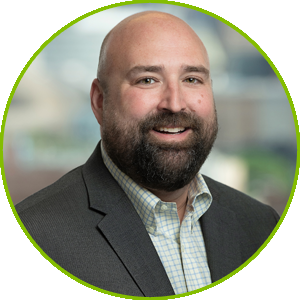 Zeke Perez Jr.
Joel Moore
ASSISTANT policy director
Education Commission of the States
Assistant director of state relations
Education Commission of the States
[Speaker Notes: As Deputy Commissioner Hewes shared, my name is Joel Moore and I am the assistant director of state relations at Education Commission of the States. I’m here today with Zeke Perez, assistant director of policy here at ECS, with the hopes of sharing with you all a bit about the national landscape of student health and wellness policy.]
Who We Are.
|    ecs.org
[Speaker Notes: Before we get started, I think it’s important that you know a little bit about ECS and some ways that we may be able to support your work. ECS is a national, nonpartisan, nonadvocacy education policy organization created back in the 1960s through the passage of the interstate Compact for Education. All 50 states, the territories, and the District of Columbia signed on to the Compact with the goal that states should collaborate and share ideas as they work through challenges and policy solutions – specifically relating to education. The idea being that states should learn from one another and that, while no single policy is going to work in every state, leaders can learn from one another’s experiences.
On a personal note, before heading to ECS, I worked for 11 years in the nonpartisan bill drafting office for the Colorado legislature, including 9 sessions as the amendment clerk for the Colorado house, so I understand and appreciate how much you have on your plates right now and just how important it is to have good, accurate, unbiased information on hand as you talk through the solutions that are going to work best for the students of Connecticut.

As I mentioned, we are nonpartisan and we do not advocate for any specific policy solutions. We can’t tell you what would work best for Connecticut, but we can tell you what 49 other states and the territories have done and what that looks like for them.  You know your state better than anyone.

We are unique from other orgs in a couple of ways - in that we work across the entire education spectrum, from early learning to postsecondary and workforce, and unique in that we serve all education policymakers throughout the states. We have the opportunity to bring together Governor’s offices, state departments of education, state boards of education, higher education department and legislators.]
What We Do.
|    ecs.org
[Speaker Notes: A bit about how we do that, we have an amazing policy team that’s reviewing every piece of introduced education-related legislation around the country and maintains a databases with summaries of enacted legislation on education policies from preschool through postsecondary and the workforce.  They’re also looking at things like state department initiatives, governor’s initiatives, and work of state boards of ed and higher ed.

And they’re using those to inform monthly policy releases. Some of the most utilized of these are our 50-state comparisons, where our policy team takes an issue and digs into a number of key questions within that issue to create a state-by-state database that allows you to look across all the states on a particular policy. A good example of this is our 50-State Comparison on teacher recruitment and retention policies, which covers 23 unique data points including things like teacher residencies and Grow Your Own, to mentoring and pathways, paraprofessionals, compensation and incentives. Obviously this issue has been top of mind for policymakers across the country, but it’s just one example.]
How We Do It.
|    ecs.org
[Speaker Notes: If there’s ever a question that we don’t have an immediate policy resource for you, one of our unique services that may be particularly useful to you all as educators is our information request service, where you reach out with a state education policy question, and our policy team members can usually respond with a written memo answering that question, often in about 72 hours. I am ECS’ liaison to the policymakers and educators in Connecticut, so please always feel free to reach directly out to me with any questions  and I’ll help get you to the right resources or have our Policy Team develop a personalize memo for you. 

Ultimately, we know that each of you are busy, you have a lot on your plates, but I want you to know that ECS exists to serve as an education policy resource and support for each of you.]
Student Health and Wellness
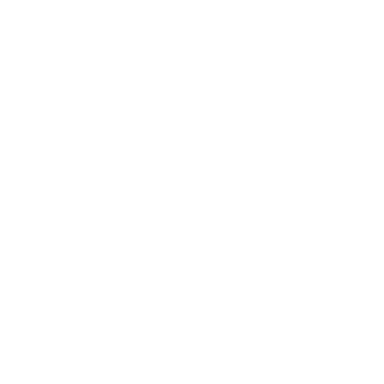 What does the research say?
[Speaker Notes: Turning to the matters at hand – Performance Matters, specifically. 
I want to acknowledge the amazing work of Deputy Commissioner Hewes and CSDE in building the agenda for this meeting. We understand the emphasis of this Summit is student health and wellness. The Commissioner asked us to share a view of what is happening nationally. You will also have the opportunity to dig deeper into related topics in the sessions that are available to you, including  alternative education, student equity, attendance issues, social-emotional learning, student engagement, and behavioral health. A great thank you to Deputy Commissioner Hewes and CSDE for their thoughtful coordination of these sessions. And thank you to all the presenters an panelists for having the courage to share best practice.
I know that a lot of you came in this morning with a set plan for your meetings, and some of you are also looking through your options right now.  As we share for the next few minutes, give some thought to what’s most important to you and your school and what sessions might be helpful for you to share your experience or where you can build on what you may already know.
Even though in many ways times have changed significantly, we know that students today face a great number of health and mental health challenges, some newer – including technology and social media – but all of which have been exacerbated in the time during and since COVID-19.]
Sense of Belonging Survey
More than 40% of high school students reported feeling persistently sad or hopeless.

38% of students either occasionally or frequently reported being hungry but unable to afford food.

Over 44% of students felt that they were not able to talk to a campus mental health professional when needed.
[Speaker Notes: Recent CDC data tells us a lot of really distressing information, including that –
More than 40% of US high school students reported feeling persistently sad or hopeless, and that nearly 1/3 reported experiencing poor mental health.
In 2021, more than 1 in 5 students reported seriously considering attempting suicide, and 1 in 10 made an attempt.
Nearly 40% of students either occasionally or frequently reported being hungry but being unable to afford food.
More than 40% reported that they felt like they were unable to talk to a school health professional when they needed to.]
Sense of Belonging Survey
Only 25% of students engage in recommended amount of daily activity.

About half of students attend only one physical education course in a week.

Certain student groups more at-risk
[Speaker Notes: Looking at physical health,
Only about a quarter of high school students engage in the recommended amount of daily physical activity, and 
Only about half of high school students attend one physical education course in a week.
And we know that certain student groups, including LGBT students, students from lower-income households, and minority groups are more at risk.
We know that these student experiences affect their performance in the classroom. 
These realities for students also impact how educators’ experiences teaching and working with their learners.  
In a survey of Delaware teachers earlier this year, 75 percent reported that they’ve experienced verbal outbursts from students that disrupted learning.  Nearly 60 percent reported having personal property damaged by students, and 20 percent reported having been physical hurt by a student.]
But it’s not all doom and gloom!
[Speaker Notes: It can all seem so overwhelming – so what can we do? The good news is that it’s not all bad news.
While there is no one solution that is going to solve every problem or work for every student, we do know that supports for students and positive physical and mental health result in better student outcomes and better student engagement, both in terms of getting students into the classroom and in having them as part of the learning process while there.
Healthy students are more likely to attend school and engage in learning, and the policies that our state and local education systems enact can positively impact students’ physical, mental, and behavioral health.]
Student Health and Wellness
Health Education
Mental and Behavioral Health
Physical Activity
Nutrition Services
Physical Environment and Safety
School-Based Health Services
[Speaker Notes: At ECS, we think of these positive supports and services for students as part of a student health ecosystem, working in concert and with a number of possible policy levers that your state can use to support student health and wellness.
In a few moments, my teammate Zeke will explore a number of the policies we’re seeing being implemented around the country, and hopefully give you some perspective on the national landscape and where Connecticut fits in. But before that, I want to share a little bit more about that student health “ecosystem” and the policy levers that states can use for the benefit of students and educators.
The first of these is Health Education.
Well-designed and implemented health education provides students with the knowledge and skills they need to understand their bodies and minds.  It focuses on clear, research-based health goals and outcomes, reinforces skills and positive behaviors, and gives students and teachers adequate time to work through this information. Ultimately, we know that this can have several benefits, including improved academic performance and reduction of high-risk behaviors and substance use. 
Mental and Behavioral Health 
Student mental wellness is a key indicator of educational engagement and success, and most students who receive mental health services begin doing so in a school setting. School mental health support can address the continuum of mental wellness, including prevention and wellness promotion, early identification and targeted intervention and treatment. 
Physical Activity 
Physical activity in school — including physical education and recess — provides students with the opportunity to develop motor skills, knowledge and behaviors for active living, general fitness, and social and emotional skills. Research shows that physical activity can also improve mental health, academic and behavioral outcomes for students.
Nutrition Services 
School meals alleviate the effects of food insecurity and contribute to overall student development and academic success. Students who participate in school meal programs show improved attendance and behavioral and academic performance, in addition to lower rates of obesity and improved mental health outcomes. 
Physical Environment and Safety 
Students and staff alike need to feel safe and comfortable in their school environment to thrive. This includes attention to the design, maintenance and security of the physical environment as well as physical and emotional safety. 
School-Based Health Services 
Health services provided at school can include preventative care, vaccinations and health screenings, among other services. School-based health centers can serve as a common hub for meeting a range of health needs for students and families, including primary medical care, mental and behavioral health care, dental and oral health care, and health and nutrition education.]
Policy Levers
Curriculum Requirements and Modifications
Data and Reporting Requirements
Funding Support
Pilot Programming
Program and Infrastructure Requirements
Staffing Requirements
Staff Training and Professional Development
[Speaker Notes: When I say ‘policy levers’, I’m talking about a few common ways that states and state leaders can effect change. Things like – 
•	Curriculum requirements and modification. How and what are students learning?
•	Data and reporting requirements. This includes standardizing the information that districts share with the state, and the information that the state collects from students, so that policymakers can quantify results and improve processes and supports while maintaining students’ data privacy.
•	Funding support. How are states financially supporting the work happening on the ground in the districts?
•	Pilot programming. Smaller-scale efforts to test out possible policy solutions and building plans for a larger roll-out.
•	Program and infrastructure requirements.  Standardizing efforts across the state so that students and teachers have the same access to resources and supports.
•	School health professional staffing requirements.  Ensuring that students have access to the counselors and health professionals who can support them, and that those professionals have the capacity to be successful in their work.
•	Staff training and professional development.  Making sure that educators, school leadership, and staff members have the best, current training on how to engage and support students in their schools.
With that, I’d like to turn things over to my teammate Zeke Perez, Jr., for the national landscape of policy –]
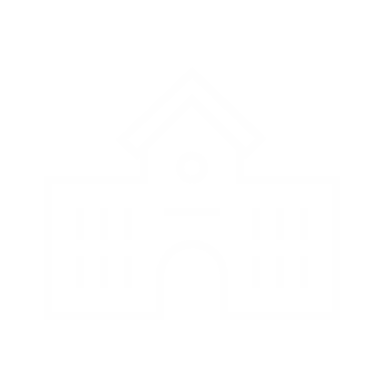 State Trends in Education Policy
[Speaker Notes: Thank you, Joel, for framing the next part of this conversation. And again, thanks to all of you for having us here today. We’re excited to join you and share more about the exciting things states are doing. 

A little about myself first: as Joel mentioned, I’m Zeke Perez Jr., I’m an assistant director on the policy team at ECS. I’ve been at ECS since 2014. I currently track issues related to student health and wellness, school safety, and postsecondary academic and student affairs. 

Trends and Approaches 
We gather our trends through a variety of sources, including SotS addresses, legislation, and the information requests Joel mentioned earlier]
2024 State of the State Trends
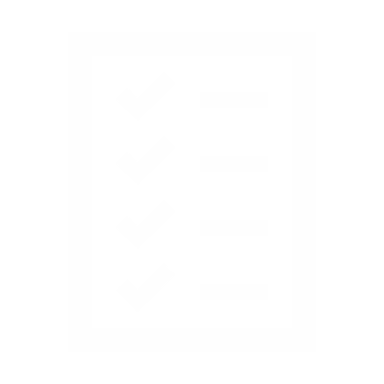 Education Priorities in Governors’ State of the State Addresses
[Speaker Notes: In Q1 of every year, ECS partners with the National Governors Association to track and summarize education commentary in governors’ state of the state addresses. In 2024, governors in all but 5 states plus DC provided addresses.]
Governors’ Top Education Priorities
Postsecondary Issues
Career and Technical Education + Workforce 
Teacher Staffing
K-12 Finance
Early Care and Education 
Health
[Speaker Notes: For 2024 SotS addresses, the trends that emerged among governors and set the stage for the year included: (list on slide) 

Health was a top trend in this year’s addresses (20 governors) and has been a top issue for governors for 5 straight years, beginning in 2020. We identified it as an emerging trend in 2019 and it cracked the top issues in 2020.]
Student Health & Wellness Policy Trends
Physical Health Services
Approaches to Mental Health
Mental Health Professionals 
Technology
Medicaid Funding
Innovative Approaches
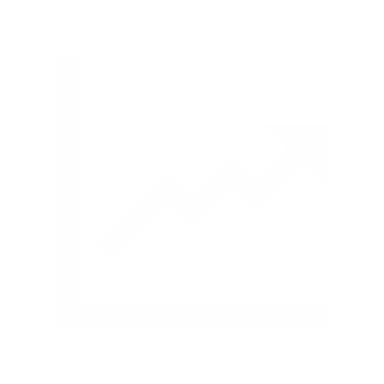 [Speaker Notes: We also consistently receive information requests directly from state leaders on a variety of education topics, including several on student health and wellness . We have completed over 300 such requests so far in 2024.  

Over the past few years, we’ve seen state and local leaders consider a more holistic approach to supporting students, being more mindful of their health and wellness, and how that impacts their academic success.  

The trends we’ll cover today include: physical health services, approaches to student mental health, recruiting and retaining mental health professionals, technology in schools, use of Medicaid funding, and innovative approaches across a variety of areas.]
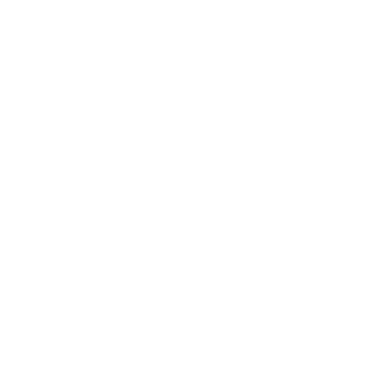 Physical Health Trends
Expansion of Allowable Health Services
Nutrition
Telehealth
[Speaker Notes: State efforts around student health, especially students’ mental health, have been driven in part by students continuing to report high levels of stress, depression, and anxiety - prompting policymakers to act. 

Starting with physical health trends, the first we saw was around the expansion of health services in school settings. Research indicates that for many students, their first point of access to quality health services are sometimes in school settings. 

Many states have been pursing community schools as another avenue to expand school-health services.​ Child care services for parents, free access to dental care, eye care, healthy cooking courses for parents, English learning resources, and other services.  

This bucket includes increasing the number of health professionals, the services allowed to be administered at school, and access to medications and other life-saving equipment. ​  

This may range from a small adjustment like allowing nurses to administer a certain prescription, to broader efforts to establish school health clinics.  

Telehealth
To better serve a broader population of students, including those from areas of need, states have explored the provision of telehealth services for physical and mental health appointments, allowing students access to telehealth appointments during the school day.  

Nutrition
Another continuing trend is around nutrition and the provision of school meals to students, either during the school day or outside of school hours, including at after school or summer school programs. Some states have also considered the expansion of school meals to a larger number of student populations, with 8 states currently enacting universal free meals for all students.]
Oklahoma: H.B. 3327 authorizes school health professionals to download student glucose monitoring data.
Oklahoma
[Speaker Notes: A number of bills expand the allowable health services that can be undertaken or provided by school health professionals and other school staff. This may include the types of medicines or health services that can be carried out in school settings. 

For example, Oklahoma H.B. 3327 authorizes school nurses, diabetes care assistants, and other school staff to download the necessary software to a school or personal device in order to access student glucose data for students with continuous glucose monitoring.]
Virginia: S.B. 283 convenes a work group to explore the impact of offering free school meals statewide.
Virginia
[Speaker Notes: In 2023, a handful of states established universal free school meals, and more states have considered similar programs in 2024. Currently, 8 states offer universal free school meals. Virginia is exploring joining that list: 

This bill convenes a stakeholder work group to study the estimated impact of offering free school meals to students statewide, identify options for reducing or eliminating student and school meal debt, and make recommendations on options for leveraging other programs funded at the state and federal levels for the provision of student school meals.]
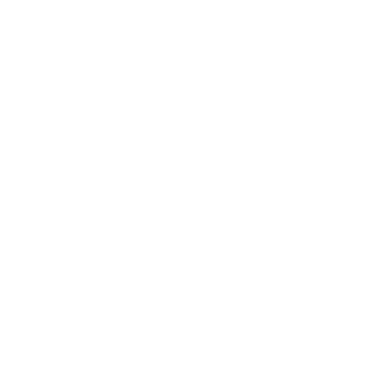 Mental Health Trends
Mental Health Literacy Education
Mental Health Screenings
Training and Coaching Staff
[Speaker Notes: Mental health and wellness are a critical part of students’ overall health and are indicators of educational engagement and academic success. States have sought to expand access to mental health services and opportunities during school hours and at school sites. 

The first two trends here go hand-in-hand. States are seeking to raise awareness and increase reactivity among both students and staff around mental and behavioral health needs.  

States have begun to introduce mental health literacy in the curriculum, requiring instruction in mental health issues as part of broader health instruction at various grade levels. This may include recognizing signs and symptoms of depression or mental illness, destigmatizing mental health problems, or providing resources available to address mental health.  

Additionally, staff may be required to complete in-service training or professional development to better identify symptoms in students. These requirements are expanding beyond classroom teachers and health professionals to coaches, other staff, and individuals in contact with students. 
 
States have also passed or considered legislation around requiring mental health screenings for students. These aim to identify students who need support and to pair them with therapy and other care option]
Illinois: H.B. 3690 requires teachers and other staff to be trained in various health and wellness topics.
Illinois
[Speaker Notes: Illinois enacted legislation that requires teachers and other staff to be trained in a wide variety of student health and wellness topics to maintain their licensure, including: health conditions of students, SEL, warning signs of mental illness and suicidal tendencies, responding to abuse and violence. 

Maryland enacted legislation for the training of coaches in recognizing mental health issues in students.]
Colorado: H.B. 1003 (2023) establishes the 6-12 grade mental health screening program.
Colorado
[Speaker Notes: The act creates the sixth through twelfth grade mental health screening program administered by the behavioral health administration (BHA) to identify risks and provide resources and referrals related to student mental and emotional health needs. The act allows any public school that serves any of grades 6 through 12 and meets certain requirements to participate in the program.

Allows a parental opt-out.]
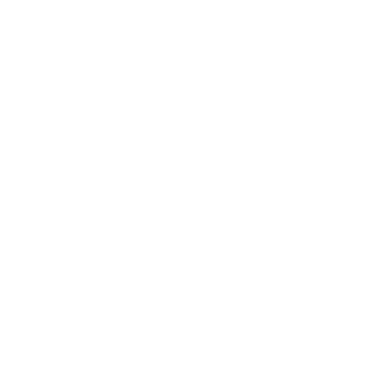 Mental Health Professionals
School Psychologist Ratios
[Speaker Notes: State efforts focused on providing more health and mental health professionals, targeting improved student to professional ratios.]
School Health Professional Ratios
School Psychologists (NASP)
Recommended: 500 to 1
Current: 1,200 to 1
In some states the ratio is as high as 5,000 to 1

School Counselors (ASCA)
Recommended: 250 to 1
Current: 415 to 1
[Speaker Notes: National Association of School Psychologists

American School Counselors Association]
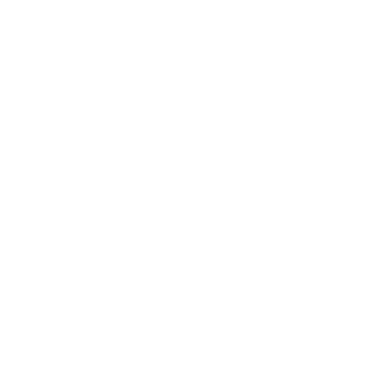 Mental Health Professionals
School Psychologist Ratios
Mental Health Workforce Programs
Pipelines and Alternatives
[Speaker Notes: Barriers
States are seeking to employ more health and mental health professionals in schools, but are facing barriers similar to those seen in recruiting and retaining teachers. States are struggling to build a pipeline that produces a sufficient number of professionals graduating and seeking jobs. They are also facing issues retaining staff, as well as the issue of sustainable funding to recruit, retain, or support staff. 

In response states are: 
Creating mental health workforce programs to provide incentives to those entering the field.  
States are also considering alternatives around licensure requirements to allow individuals with certain mental health certification to work in schools.  
Interstate licensure compacts
Funding infrastructure to create more education facilities to create school health professionals]
Delaware: H.B. 200 establishes a mental health services unit and targets recommended ratios of health professionals.
Delaware
[Speaker Notes: This Act establishes a mental health services unit for Delaware high schools. The unit is phased in over 3 years, beginning in FY2024, to arrive at a final ratio of 250 full-time equivalent students grades 9-12 for a full-time school counselor, school social worker, or licensed clinical social worker. Additionally, a unit ratio of 700 full time equivalent students for grades 9-12 for employment of a full-time school psychologist. 

The legislation directly references the recommended ratios proposed by national organizations. 


Ohio school psychologist intern program, w/ $3 million allocated annually.]
Virginia: H.B. 2124 allows districts to hire clinical psychologists on a provisional license.
Virginia
[Speaker Notes: Licensure alternatives
Virginia also has a program to place mental health graduate students in school district positions. 

Colorado this year also enacted an interstate school psychologist licensure compact.
Enacts the School Psychologists Licensure Interstate Compact to facilitate the interstate practice of school psychology and to allow for increased availability of school psychological services. The compact establishes a pathway to allow school psychologists to obtain equivalent licenses to provide services in any member state.]
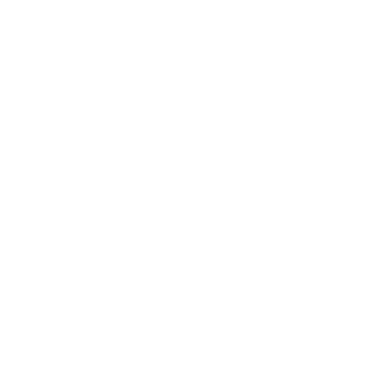 Other Wellbeing Trends
Medicare Funding for Services
ecs.org    |    @EdCommission
[Speaker Notes: With COVID relief funds and ESSER funds drying up, states are relying on and approving Medicare funding as a way to continue services.]
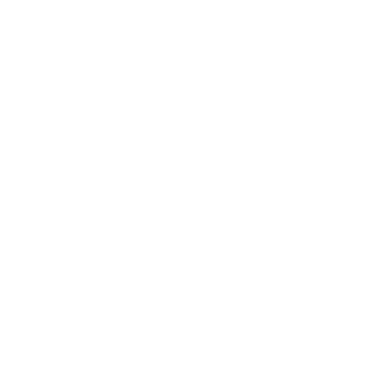 Other Wellbeing Trends
Cell Phone Use in Schools
ecs.org    |    @EdCommission
[Speaker Notes: Technology and how it effects a student’s ability to learn in schools has been a common trend for years. But with technology developing more and the emergence of AI in school settings, states have been monitoring the emergence closely and continue to discuss the possible health implications it may have on students and their social and emotional learning.​ We’ve also seen a recent uptick in states banning cell phones in schools.]
Ohio: H.B. 250 requires districts to adopt policies seeking to limit cell phone use.
Ohio
[Speaker Notes: Cell phone state]
Milwaukee Public Schools: District policy prohibits cell phone use other than for educational purposes.
Wisconsin
[Speaker Notes: Cell phone local]
Innovative Approaches
Excused Absences for Mental Health
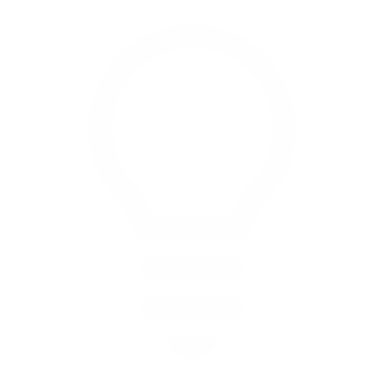 [Speaker Notes: Some states have increased flexibility to allow students to take time off for mental health issues. 
These allowances provide that days off for mental health will not count against students unexcused absence totals.]
Innovative Approaches
Relaxation Time in Schools
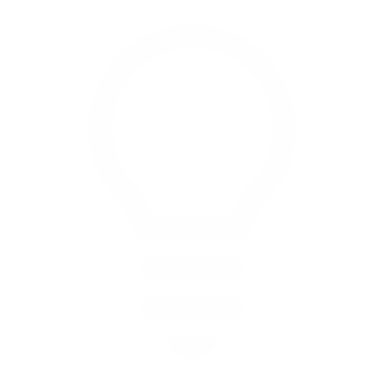 [Speaker Notes: Illinois passed legislation to allow districts to provide students with relaxation activities to improve mental and physical health for at least 20 minutes a week.  

The initial bill would have required it and made it more frequent. The final bill just allows it.  

Provides that districts may partner with local community-based organizations to provide relaxation activities.]
Innovative Approaches
Mental Health Supports for Teachers
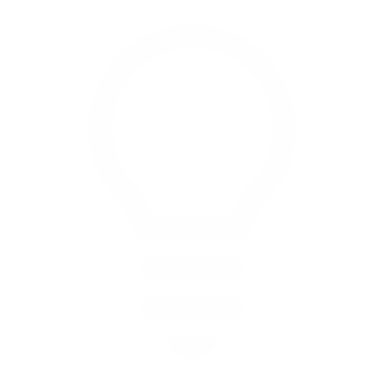 [Speaker Notes: While efforts here have slowed down in recent years, some states have considered policies directed at adjacent issues related to teacher stress. 

In 2021, Washington enacted legislation requiring the state and districts to provide teachers with resources to combat secondary trauma – or compassion fatigue – to address secondary stress. 

States have also looked at teacher mentorship as a solution to make teachers feel supported in their career or at implementing planning time and reduced work hours.]
Innovative Approaches
Mental Health Response Teams
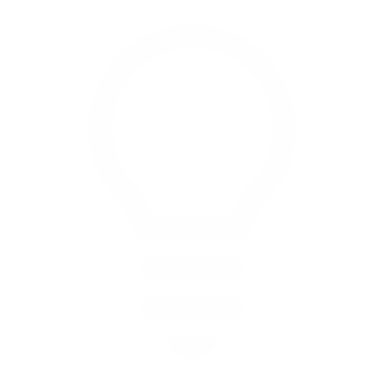 [Speaker Notes: As a way to address the underlying factors that cause chronic absenteeism, Maryland undertook a series of approaches related to wellness, mental health, and bullying, among others. The Maryland Mental Health Response Program includes the Maryland School Mental Health Team which supports districts and schools through professional support and consultation services to enhance the work of school psychologists, counselors, social workers, and other professionals.]
Innovative Approaches
Approaches to Self-Harm and Eating Disorders
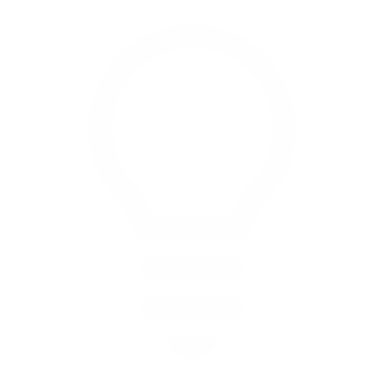 [Speaker Notes: West Virginia legislation on eating disorders:  
Requires all school employees and school district volunteers to complete training every three years on how to recognize, prevent, and respond to student’s eating disorders and self-harm behaviors. WVDE also created guidance for educators and employees with training and related resources.]
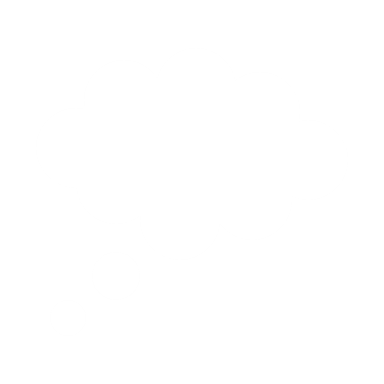 Closing Thoughts
[Speaker Notes: We know you have a busy day and a full agenda ahead of you, with lots of different education topics to choose from. Whether we’re talking about improvements in fundamental subjects like math and reading, about student engagement and attendance, or about efforts to move students through the education to workforce spectrum, the physical and mental wellbeing of students and staff lies at the heart of all of those issues.  
As you consider these issues today and as you head back to work to implement what you’ve learned, we hope you keep these students in mind and feel inspired by the efforts we shared today.
 We understand that many of you are educators in the school or at the district, and discussions of state policy may appear distant from your daily work. We share this national perspective in the hope that you, as the individuals who are often left to implement the policy that has been developed, are aware of these trends so that you can advocate for what you know to be the best interest of your students. 
While we won’t have time for Q&A, Joel and I will be around most of this morning. Feel free to find us today or to reach out by email if you have any questions. Thank you!]
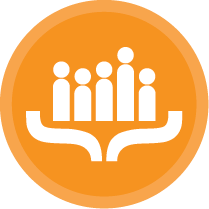 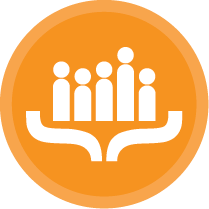 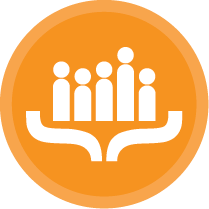 Education Commission of the States
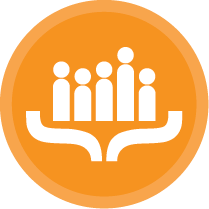 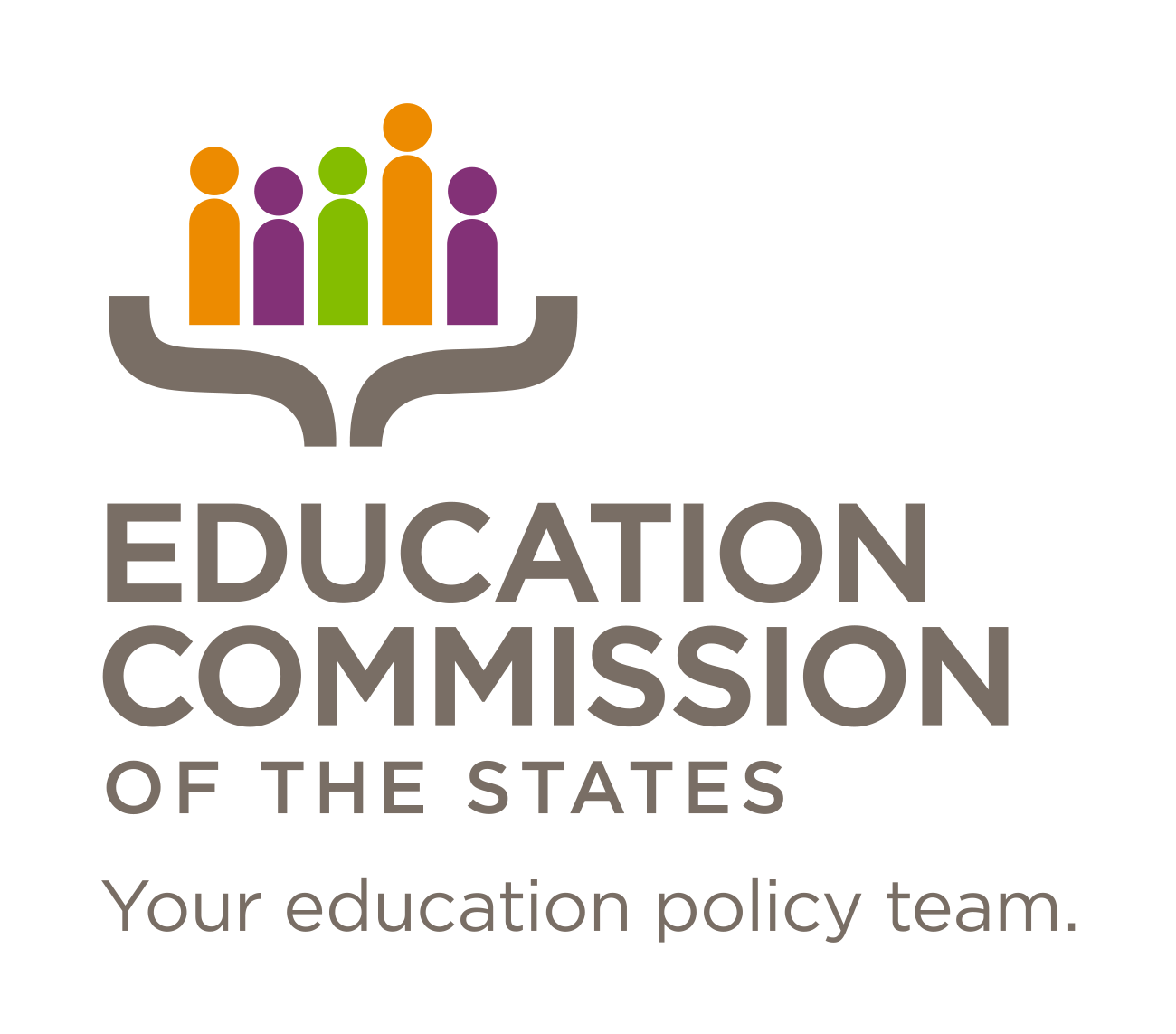 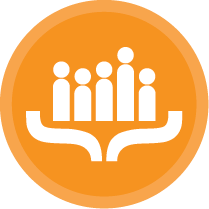 THANK YOU!
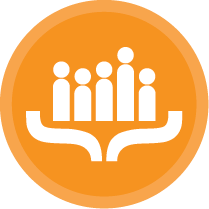 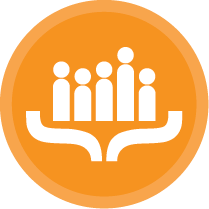 Joel Moore
jmoore@ecs.org

Zeke Perez Jr.
zperez@ecs.org
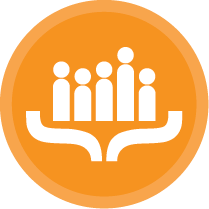 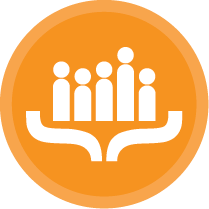 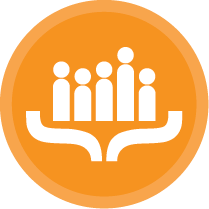